Psalm 22:7, 12–13
7 All who see me mock me; they make mouths at me; they wag their heads; 

12 Many bulls encompass me; strong bulls of Bashan surround me; 13 they open wide their mouths at me, like a ravening and roaring lion.
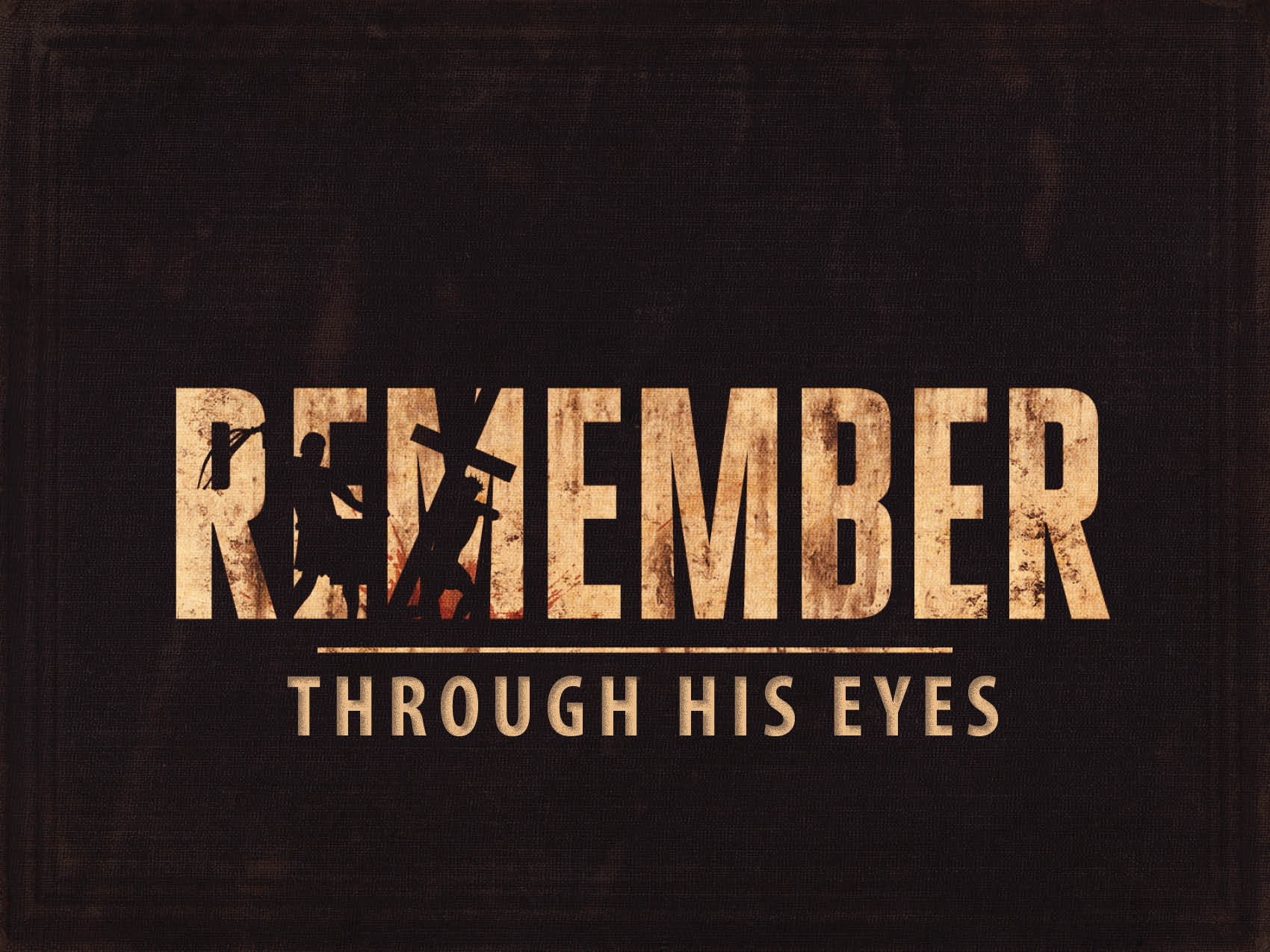 Jesus saw those who denied Him.
Matthew 26:34–35
Luke 22:54–62
Luke 22:33–34
Jesus saw those who rejected Him.
Isaiah 53:3
Matthew 27:20–26
Matthew 27:39–44
Psalm 22:7, 12–13
Jesus saw those who loved Him.
Luke 23:26–31
John 19:23–27
Jesus saw those who needed Him.
Luke 19:9–10
Isaiah 53:4–10
He saw you and me!